Detector Drawing in Besvis
Long Peixun
2017.12.14
Outline
Structure of geom.root
About geom.root
Analyzing geom.root
Mdc, Tof, Emc, Muc and Beam Pipe
Detector drawing
2 user-defined geometry classes
Process of drawing detectors from geom.root
Algorithm of deciding whether a point is in a polygon
About geom.root
To use Besvis, we usually load the geometry file – geom.root.
In order to analyze the code of drawing detectors, we should comprehend geometry structure first.
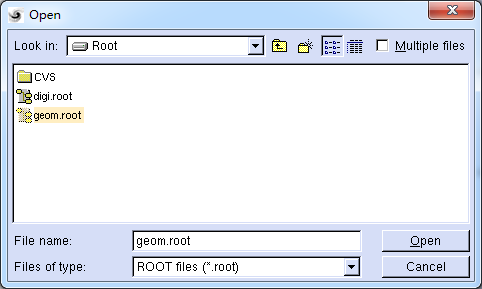 Analyzing Code
Analyzing Result
logicalMdc_0
logicalTof_1
logicalEMC_2
logicalMuc_3
logicalMuc_3 gaps and strips
2 user-defined geometry classes
BesPolygon2D
Constructor parameters: points number, points’ coordinates array.
The coordinate of input point is World Coordinate(3D), and it can be convert to Pixel Coordinate(2D) automatically.
Including an algorithm of deciding whether a point is in this polygon.
BesCircle2D
Constructor parameters: inner radius, outer radius, center coordinate.
Dividing circle into several sectors. The default dividing number is 40. 
Using a quadrilateral to approach each sector.
Process of drawing detectors
Load detector geometry ROOT file.
Parse geometry file, get all necessary nodes and fill them into several arrays.
For each node in step 2, get out the geometry data of this node. And then, construct geometry shapes using ROOT geometry classes.
Convert World Coordinates to Pixel Coordinates.
Draw detectors onto the canvas on demand.
判断一点是否在多边形内的算法
BesPolygon2D类目前使用的算法如下：

输入：待检测点坐标P(x,y)
首先找出多边形的中心C（各个顶点坐标取平均值）;
对多边形的每条边，检测P与C是否在这条边的同一侧：
	如果存在一条边，P与C不在这条边的同一侧，则P位于多边形外;
	如果对所有边，P与C都在同一侧，则P位于多边形内.

该算法存在的问题
对凹多边形可能会得到错误的结果，因为凹多边形的中心可能在多边形外部.
判断一点是否在多边形内的算法
射线法
由待检测点P向任意方向作射线，若射线与多边形的边的交点个数为奇数，则P在多边形内；为偶数，P在多边形外.
若射线恰好经过多边形的某一个或某几个顶点，则任意选取射线的一侧，对于射线经过的顶点的两条边，只计数该侧的边与射线的交点.
P
P
判断一点是否在多边形内的算法
弧长法
规定边的左侧为多边形内部的方向为多边形的正向.
以待检测点P为圆心作单位圆，将多边形的全部有向边向单位圆作径向投影，计算其在单位圆上弧长的代数和：
	代数和为0，P在多边形外部;
	代数和为2π，P在多边形内部.
C
D
B
E
A
P
P
Reference
孙家广,胡事民. 计算机图形学基础教程[M]. 第2版. 北京: 清华大学出版社, 2009, 48~50.